Project Frostschutzengel 2.0
Berlin, Germany
Winners of the FEANTSA Ending Homelessness 2018 Gold Award
Overview
Description of the Project and our work
Challenges faced
Thoughts for the next programming period
Our work
Initially funded by donations in the framework of “Kältehilfe” 
Funded by FEAD since 2016, now in the second funding period
Cooperation between GEBEWO and Caritas Berlin - social assistance and healthcare counselling
GEBEWO - Social assistance
Mobile in-reach consultation
Services provided in English, German, Lithuanian, Polish, Russian and Romanian
Main target group: mobile EU citizens affected by or at risk of homelessness 
Also: Germans affected by homelessness and, since 2019, children of mobile EU citizens
GEBEWO - Social assistance
Concept: to build a bridge between particularly vulnerable and hard-to-reach target group and existing services
Goal: long-term use of these services, connection to social workers to take on casework, leading to social inclusion and housing
Caritas - healthcare counselling
Healthcare assistance based at the Caritas Clinic for Homeless People at Berlin Zoo station
Outreach healthcare counselling, social assistance in  new in-patient facility “Krankenwohnung”
Effective collaboration through parallel provision of healthcare and social assistance 
Services exclusively for marginalised genders twice a month
Challenges faced
Permitted topics for consultation 
Discrepancies between concept and service network/ needs of the users
Lack of material/financial assistance
Challenges faced - permitted topics
Consultation regarding the labour market and social benefits explicitly excluded under FEAD
Reason: Separation of FEAD and ESF
Negative impact on service users: “entitlement gap” between funds
Challenges faced - permitted topics
Service users particularly vulnerable to exploitation on labour market
Jobseeking EU citizens excluded from unemployment benefits in Germany
ESF projects often only accessible to those in receipt of benefits - gap between funds
Challenges faced - permitted topics
Many users could be entitled to benefits but do not have access to qualified advice
Benefits often the only way to 
prevent debts to medical insurance companies
avoid a criminal record for travelling without a ticket
take part in a language course
Challenges faced - discrepancy between concept and service network/needs of users
Referral to existing services often does not lead to connection to social work
Hurdles to long-term casework:
(perceived) language barrier
Discrimination
Lack of knowledge, lack of resources
Challenges faced - discrepancy between concept and service network/needs of users
Funding does not take into account personal preferences of service user
Pressure put on local services which have not adapted to the changing demographics of homelessness
Pure referral consultation can only stabilise homelessness and deprivation, not end it
Challenges faced - lack of material/financial assistance
Many service users have needs which cannot be met by social assistance alone
Common problems: 
lost identification documents
long distances to cover for material assistance, lack of autonomy
Outlook on future funding
ESF+ could be a good way to ensure better efficacy of social assistance
Funding should allow consultation about work, social rights and benefits, direct donations to service users
Pressure on local authorities to fund similar projects - example TRIA Berlin
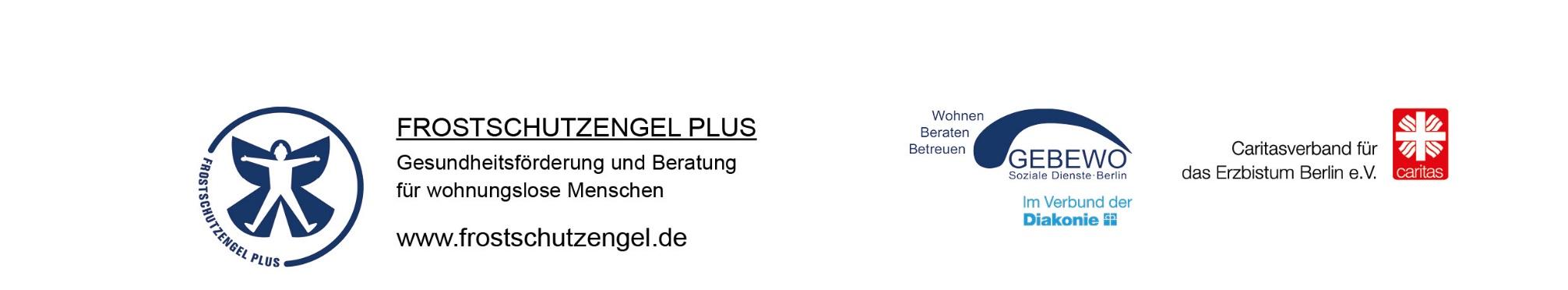 Thank you!
Anastasia Mikheeva
www.frostschutzengel.de
beratung@frostschutzengel.de
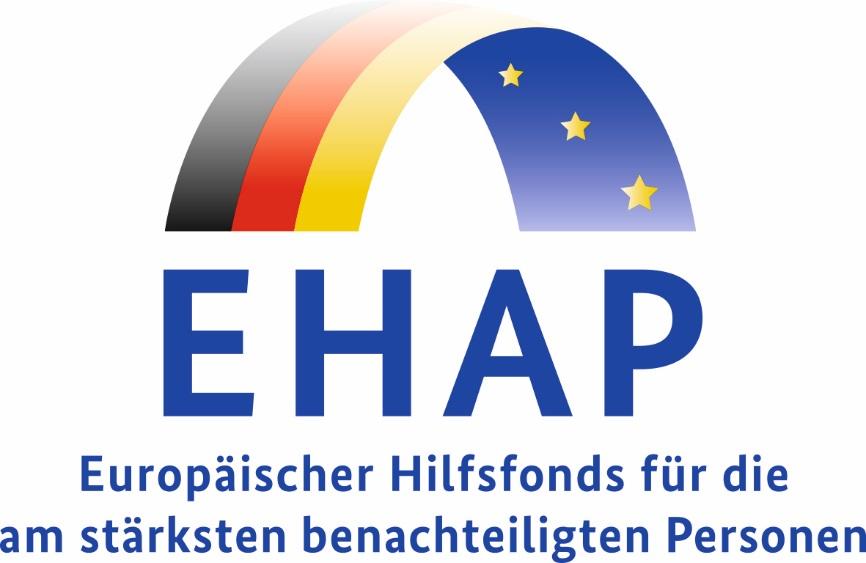 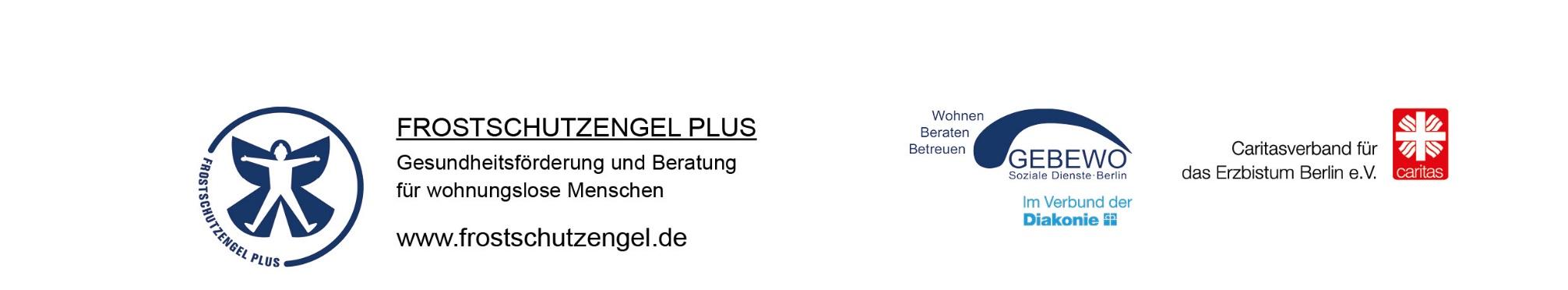